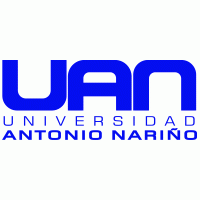 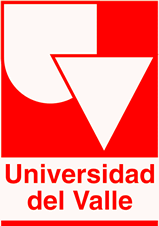 Precios del suelo, segregación residencial y accesibilidad a los centros de empleo en Cali: un modelo GWR
Harvy Vivas Pacheco*
Jeisson Ipia Astudillo**
Diego Alejandro Rodríguez Mariaca***
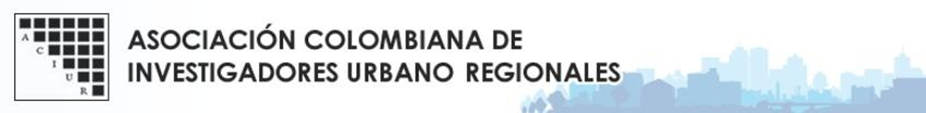 *Facultad de Ciencias Sociales y Económicas, Universidad del Valle, Cali, Colombia
**Facultad de Ciencias Económicas y Administrativas, Universidad Antonio Nariño, Cali, Colombia
*** Facultad de Ingeniería, Universidad del Valle, Cali, Colombia.
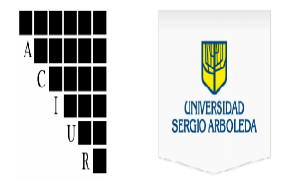 Interrogantes

¿Cuál es la magnitud y las características de los precios del suelo en la ciudad de Cali?

¿Es Cali una ciudad monocéntrica? ¿Existen sub-centros de empleo? ¿Cuáles?

¿Cómo se relacionan los precios del suelo y la segregación socio-residencial en la ciudad?

¿Cómo se relacionan los precios del suelo con accesibilidad diferencial de la población a los centros y subcentros de empleo?


Hipótesis 

La hipótesis central es que el comportamiento de los precios del suelo no se distribuye de manera aleatoria en el espacio urbano y que revela información relevante sobre la estructura urbana, los patrones de localización de la población alrededor de las principales aglomeraciones intra-urbanas, así como sobre los diferenciales de accesibilidad  a las centralidades que enfrentan los grupos sociales. 

Métodos

Identificación de centros y sub-centros de empleo en la ciudad de Cali 

Análisis exploratorios de datos espaciales por barrios.

Análisis de los patrones de distribución del empleo, los precios del suelo en la ciudad, la segregación residencial y la accesibilidad diferencial 

Estimación  de algunos modelos confirmatorios de econometría espacial y se especifica y se estima  un modelo de regresión local (Geographically Weighted Regression, GWR)
Precios del suelo, segregación residencial y accesibilidad a los centros de empleo en Cali: un modelo GWR
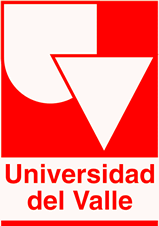 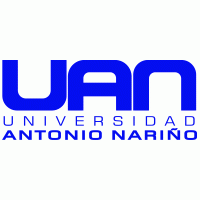 Literatura relacionada y consideraciones conceptuales
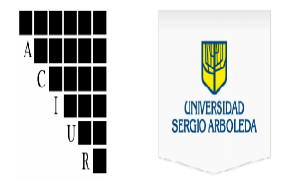 Von Thünen, J. H. (1826), Christaller, W(1933), Losh, A. (1940),  Clark-Mills (1954), Alonso, (1964), Richardson, H. W. (1986), Polese, Mario (1998), Camagni, Roberto. (2005). 

McDonald (1985), Giuliano y Small (1991), McDonald y Prather (1994), Small y Song (1994), McDonald y McMillen (1998), McMillen y Lester (2003),  Cervero y Wu, (1997), Muñiz, Galindo y  García ( 2005), McDonald and Bowman (1979), McMillen (1996), McDonald and McMillen (1990), Dowall and Treffeisen (1991), Thériault, M.,  y  François Des Rosiers (2011). Fujita  (1989),  Duranton  y  Puga (2014),  Yu,  Wei  y  Wu.  (2007);  Daniels  (1975);   Duque,  Velásquez  y Agudelo (2011), (Smolka  y  Mullahy, 2013, 2007), Jaramillo  (2009), Abramo (2012) Borrero  (2018), Hansen (1959) Bocarejo  y  Oviedo (2012) y Guzman, Oviedo y Rivera (2017)

Avendaño (2012) para  Bogotá. Duque (2013) para Medellín, Orozco (2013) para Manizales, Vivas (2012) y Ipia (2011)  para Cali.(Ipia  y  Vivas, 2017), (Restrepo  y  Rodríguez,  2018), (Rodríguez et. al, 2017).
Precios del suelo, segregación residencial y accesibilidad a los centros de empleo en Cali: un modelo GWR
Estructura urbana y precios del suelo 
:Una aplicación desde la econometría espacial.
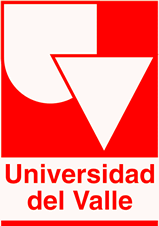 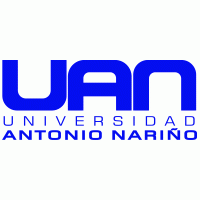 Literatura relacionada y consideraciones conceptuales
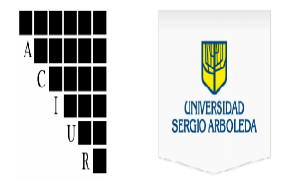 Identificación de CBD y SBD*
Funciones de densidad: Exponencial negativa y Cubic Spline.
Análisis exploratorio de datos espaciales
Indicador de accesibilidad compuesto
Índice de segregación  
Especificación y  estimación de regresiones espaciales  





*En este trabajo se define el CBD (Central Business District) o centro tradicional de negocios como aquella sección urbana (barrio) con mayor densidad de empleo donde esta se define como el número de empleos en el barrio sobre el área del barrio (barrioi /Área del barrioi). A su vez los subcentros de empleo SBD (Suburban Business District) se definen como aquella sección urbana cuya densidad de empleo es el doble de la media urbana.
Precios del suelo, segregación residencial y accesibilidad a los centros de empleo en Cali: un modelo GWR
Estructura urbana y precios del suelo 
:Una aplicación desde la econometría espacial.
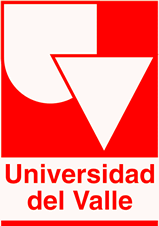 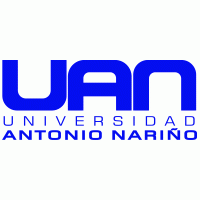 Datos, métodos y estimaciones
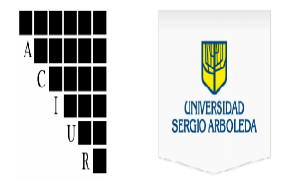 La base inicial contaba con un total 676.023 predios (observaciones), realizado el proceso de elaboración de la base de datos se suprimieron 73.681 observaciones correspondientes a la zona rural para trabajar con un total de 602.342 predios urbanos, de los cuales 537.557 son de uso residencial y 64.785 a otras actividades económicas (industria, comercio, servicios, institucional, etc.). Agregando las variables por barrio se obtuvieron 326 observaciones (polígonos). La  proporción  de  áreas destinadas a comercio se ajusta con información de planeación municipal.

Las variables a considerar son:  el índice de accesibilidad hacia las centralidades de empleo, Acc, la proporción de área en usos comerciales,  Pac  y  un  coeficiente  de  localización  de  la  población  afrodescendiente,  QL,  como  los regresores  de  la  variable  de  respuesta  expresada  en  logaritmos,  Ln(P)  y  que  corresponde  a  los  precios promedio  del  m2  de  suelo  en  cada  uno  de  los  sectores  urbanos  (barrios).  Estos  últimos  configuran  la unidad  de  análisis  espacial,  excluyendo  las  zonas  institucionales  (universidades,  base  aérea,  coliseos deportivos, etc.).

Valga anotar que también existen otros enfoques que en este estudio no son relevantes, que son los análisis de efectos de zoning (leyes urbanísticas y de ordenamiento territorial) sobre los precios de la tierra y los análisis de precios hedónicos.
Estructura urbana y precios del suelo 
:Una aplicación desde la econometría espacial.
Precios del suelo, segregación residencial y accesibilidad a los centros de empleo en Cali: un modelo GWR
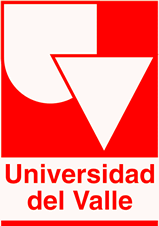 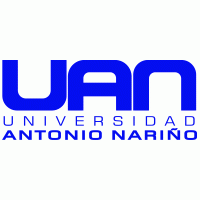 Datos, métodos y estimaciones: Algunos hechos estilizados
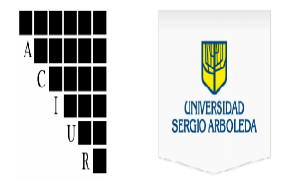 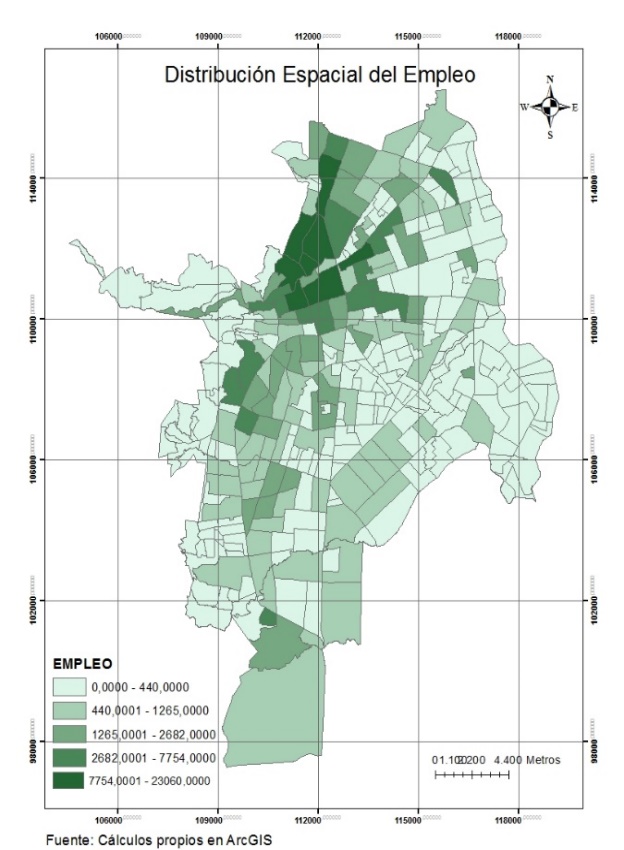 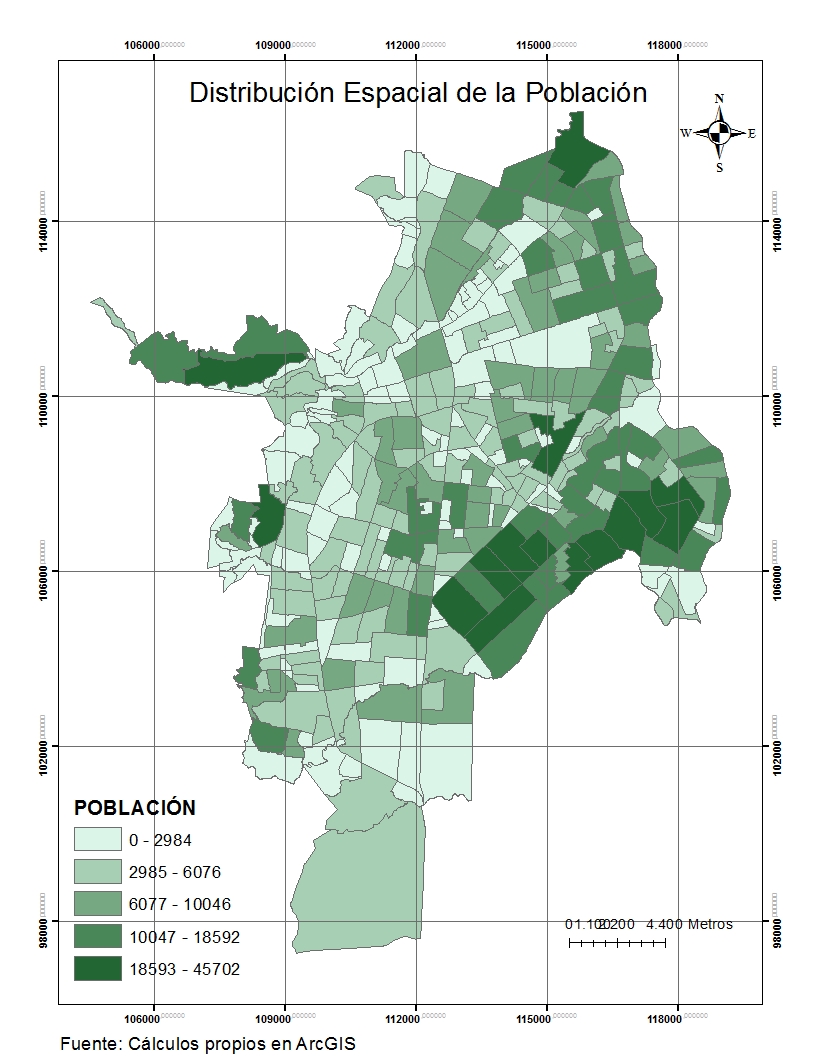 Precios del suelo, segregación residencial y accesibilidad a los centros de empleo en Cali: un modelo GWR
Estructura urbana y precios del suelo 
:Una aplicación desde la econometría espacial.
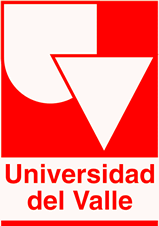 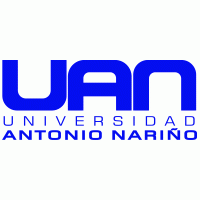 Datos, métodos y estimaciones: Algunos hechos estilizados
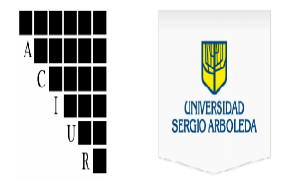 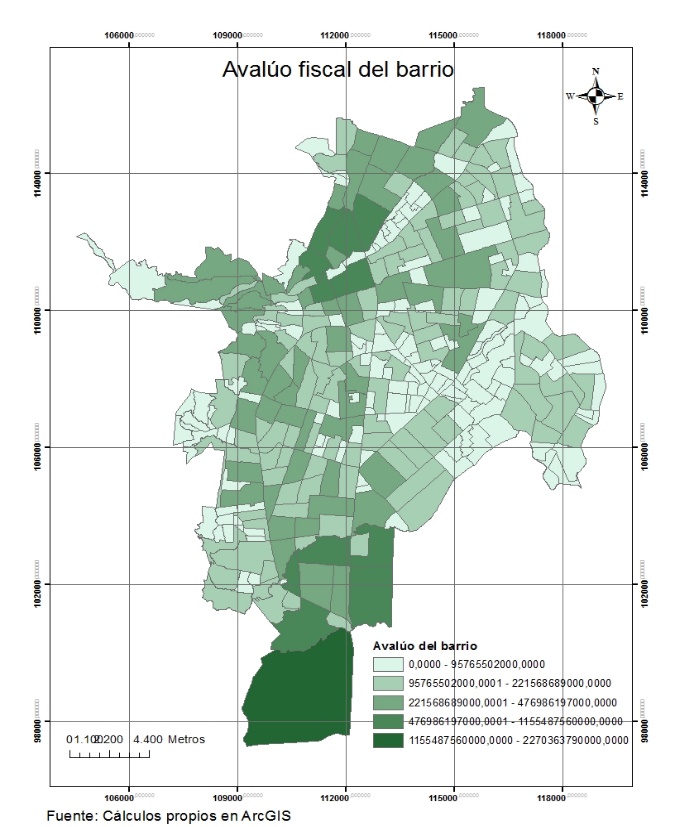 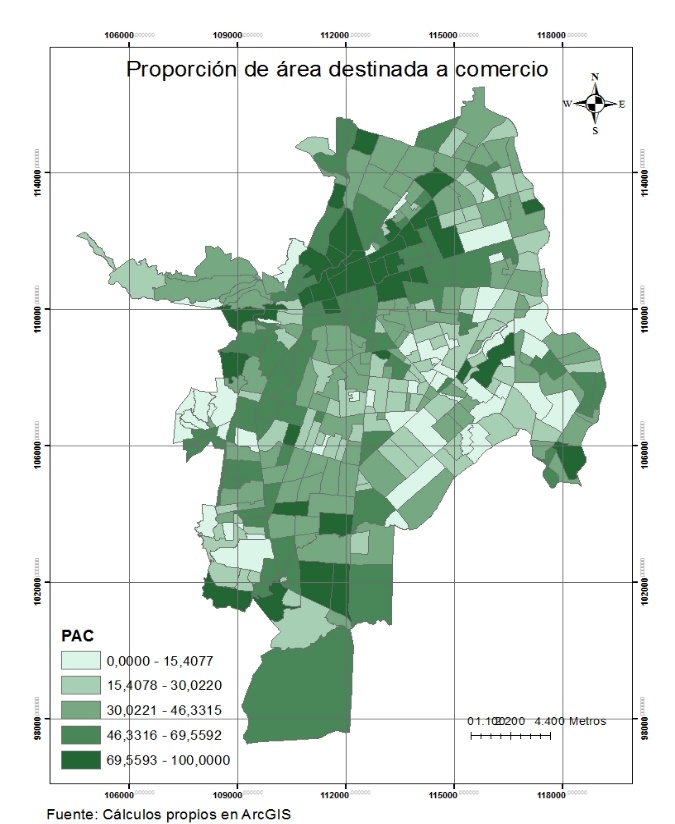 Precios del suelo, segregación residencial y accesibilidad a los centros de empleo en Cali: un modelo GWR
Estructura urbana y precios del suelo 
:Una aplicación desde la econometría espacial.
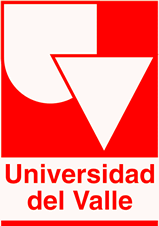 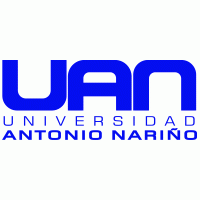 Datos, métodos y estimaciones: CBD y SBD
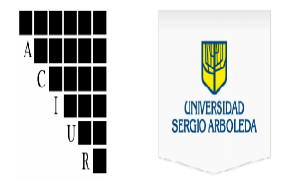 CBD como la zona georreferenciada con la mayor densidad de empleo. 

Los subcentros de empleo [Greene (1980) y McDonald (1987)]. El primero, define un subcentro de empleo como aquella  área urbana cuya densidad bruta de empleo es el doble de la media urbana. La media urbana  de densidad de empleo es de 70 empleos/hectárea
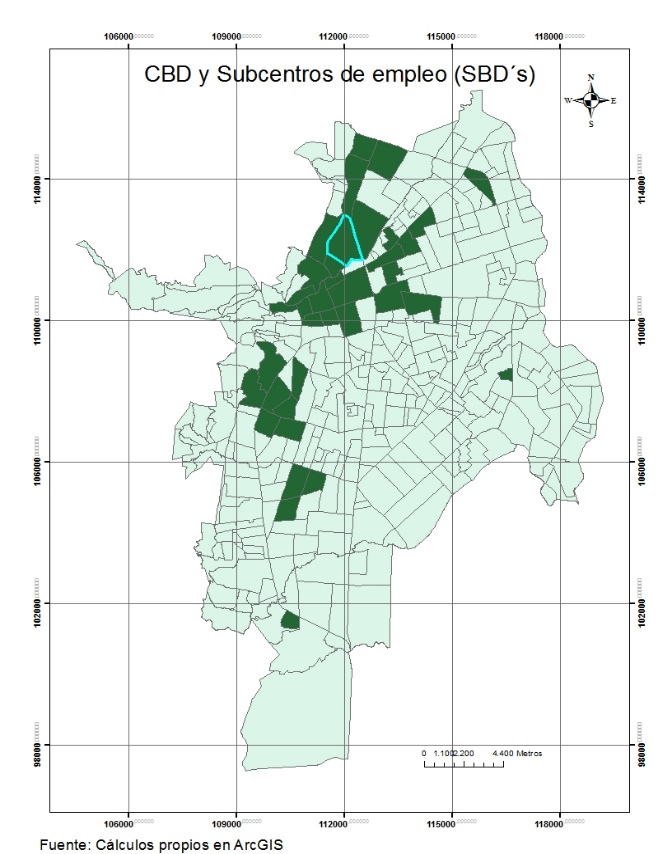 Precios del suelo, segregación residencial y accesibilidad a los centros de empleo en Cali: un modelo GWR
Estructura urbana y precios del suelo 
:Una aplicación desde la econometría espacial.
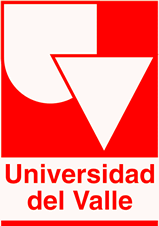 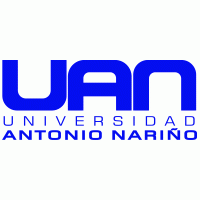 Datos, métodos y estimaciones: Candidatos a subcentros de empleo
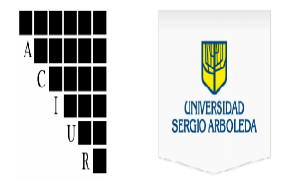 Precios del suelo, segregación residencial y accesibilidad a los centros de empleo en Cali: un modelo GWR
Estructura urbana y precios del suelo 
:Una aplicación desde la econometría espacial.
Fuente: Datos DAPM. Cálculos propios
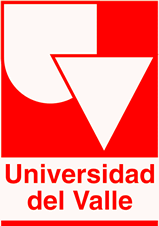 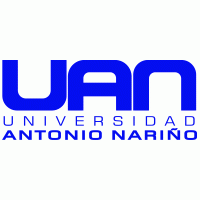 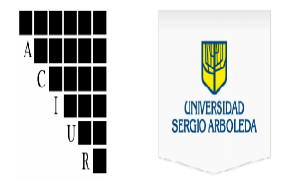 Precios del suelo, segregación residencial y accesibilidad a los centros de empleo en Cali: un modelo GWR
Estructura urbana y precios del suelo 
:Una aplicación desde la econometría espacial.
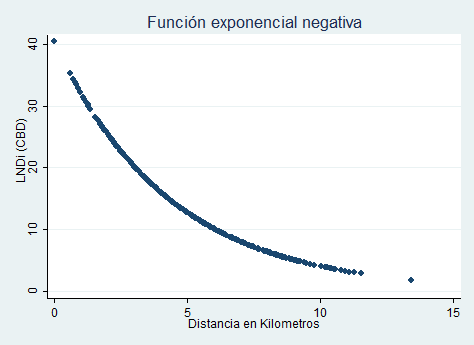 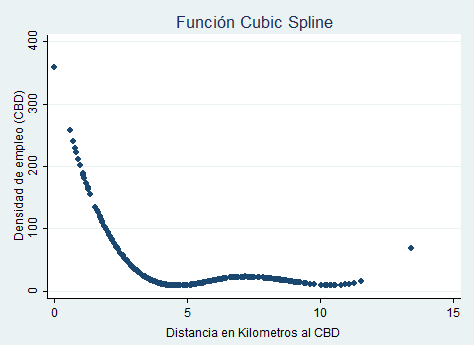 CBD
SBD2
SBD1
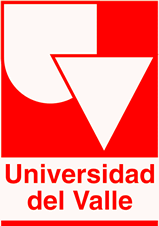 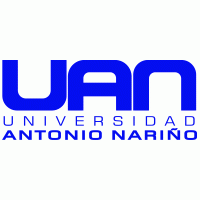 Fuente: Cálculos propios en Stata
Fuente: Cálculos propios en Stata
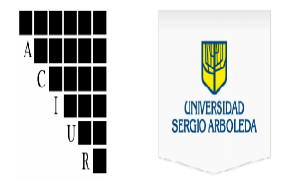 Datos, métodos y estimaciones: Índice de accesibilidad
Precios del suelo, segregación residencial y accesibilidad a los centros de empleo en Cali: un modelo GWR
Estructura urbana y precios del suelo 
:Una aplicación desde la econometría espacial.
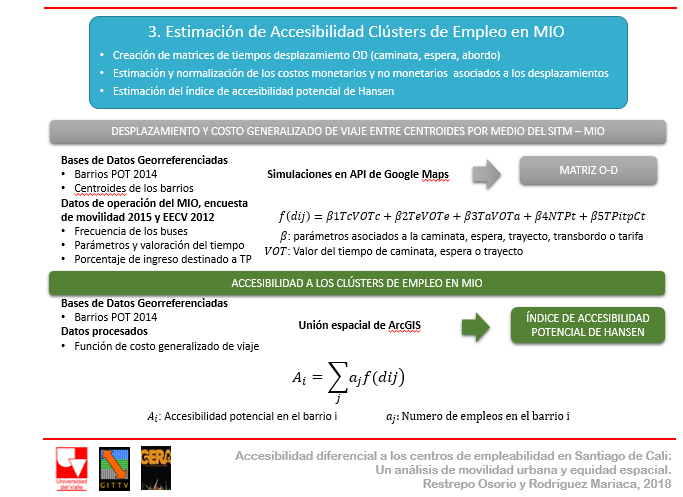 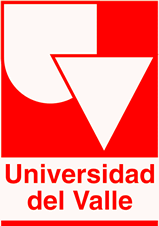 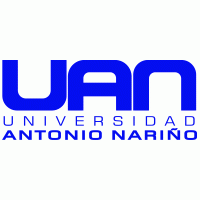 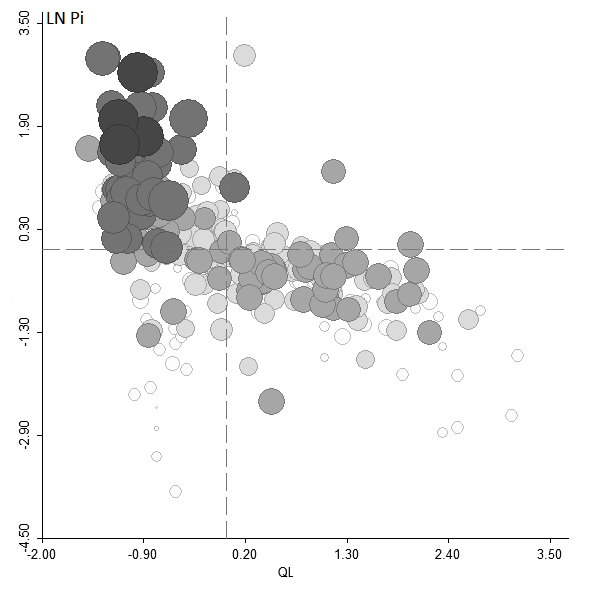 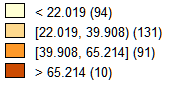 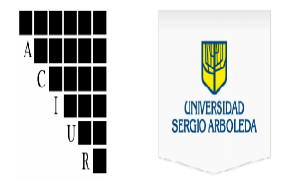 Datos, métodos y estimaciones: coeficiente  de  localización  de  la  población  afrodescendiente
EC3
Precios del suelo, segregación residencial y accesibilidad a los centros de empleo en Cali: un modelo GWR
Estructura urbana y precios del suelo 
:Una aplicación desde la econometría espacial.
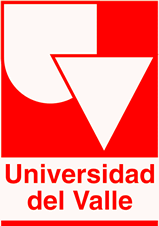 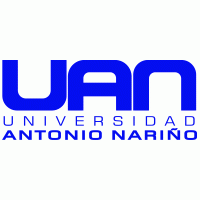 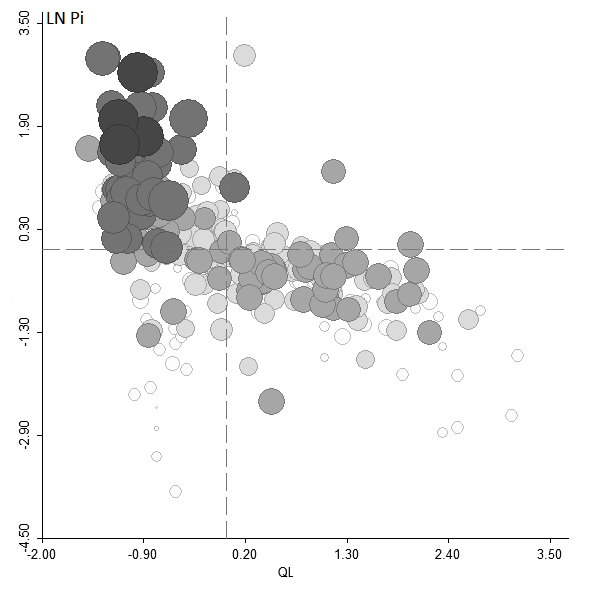 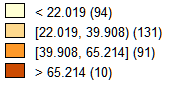 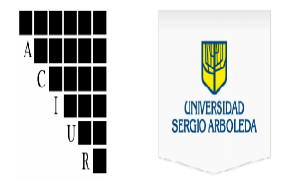 Datos, métodos y estimaciones: Modelo MCO , Rezago espacial y de Error espacial
Precios del suelo, segregación residencial y accesibilidad a los centros de empleo en Cali: un modelo GWR
Estructura urbana y precios del suelo 
:Una aplicación desde la econometría espacial.
EC4.
EC5.
EC6.
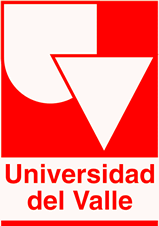 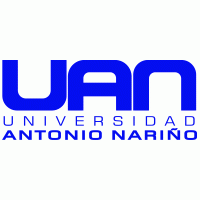 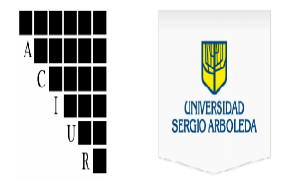 Datos, métodos y estimaciones: Modelos  GWR
Precios del suelo, segregación residencial y accesibilidad a los centros de empleo en Cali: un modelo GWR
Estructura urbana y precios del suelo 
:Una aplicación desde la econometría espacial.
EC7.
EC8.
EC9.
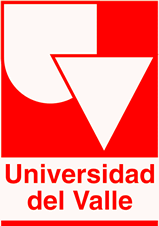 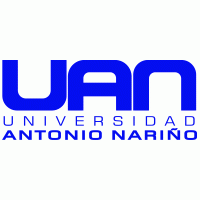 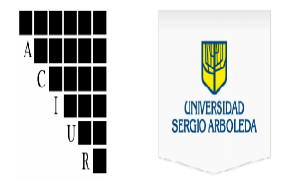 Datos, métodos y estimaciones: Salidas Regresiones
Tabla 1. Regresiones de MCO y espaciales para los precios del suelo urbano en Cali
Precios del suelo, segregación residencial y accesibilidad a los centros de empleo en Cali: un modelo GWR
Estructura urbana y precios del suelo 
:Una aplicación desde la econometría espacial.
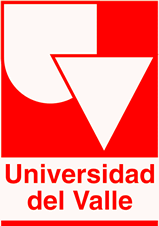 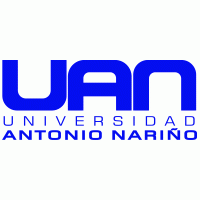 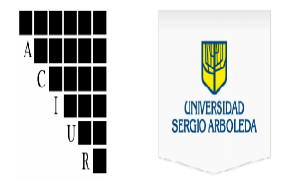 Datos, métodos y estimaciones: Modelos: Regresiones: Modelo GWR
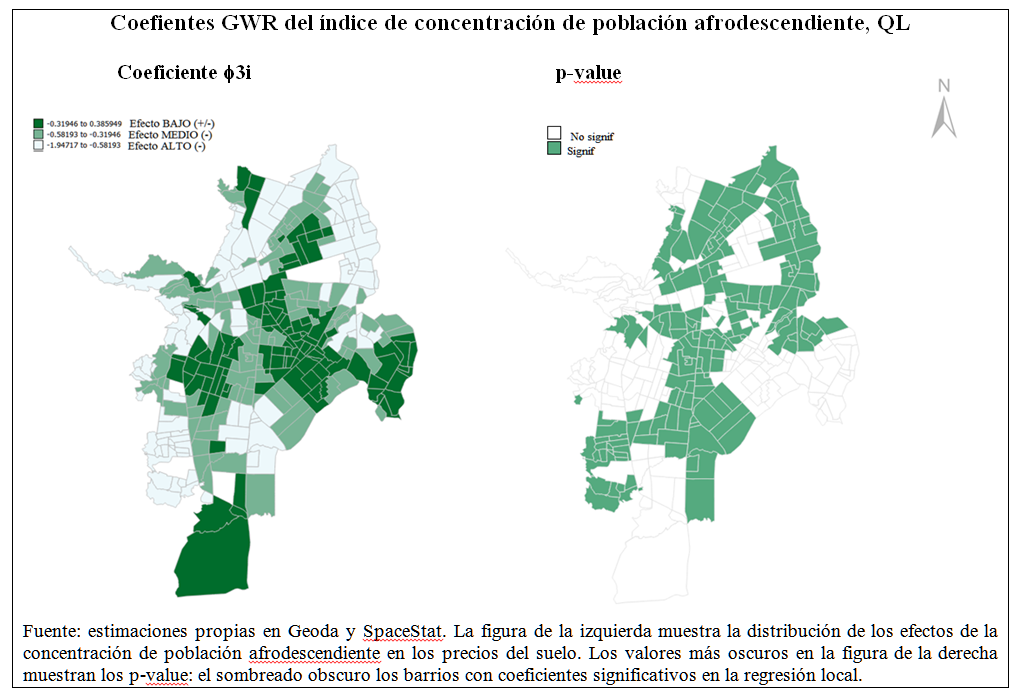 Precios del suelo, segregación residencial y accesibilidad a los centros de empleo en Cali: un modelo GWR
Estructura urbana y precios del suelo 
:Una aplicación desde la econometría espacial.
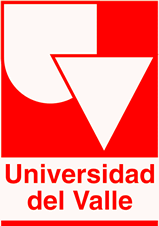 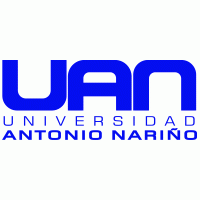 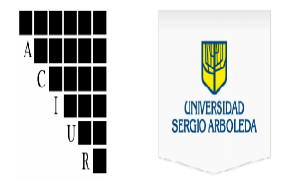 Datos, métodos y estimaciones: Modelos: Regresiones: Modelo GWR
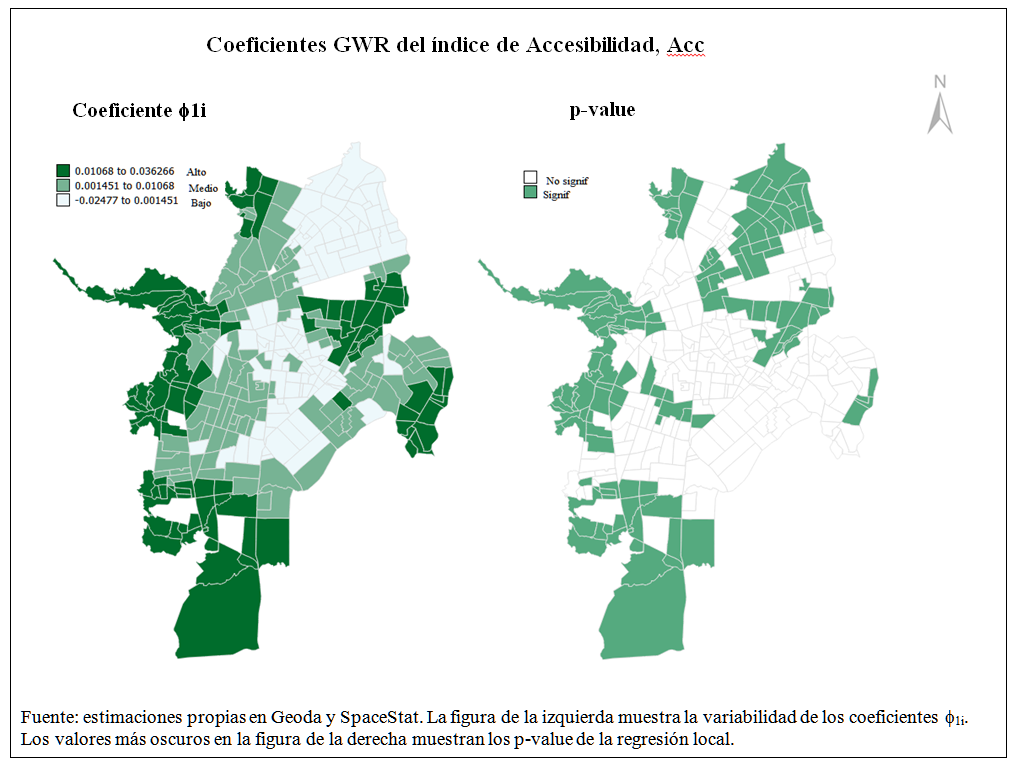 Precios del suelo, segregación residencial y accesibilidad a los centros de empleo en Cali: un modelo GWR
Estructura urbana y precios del suelo 
:Una aplicación desde la econometría espacial.
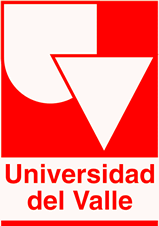 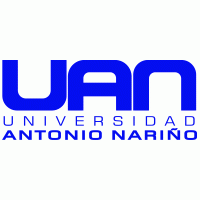 Datos, métodos y estimaciones: Modelos: Regresiones: Modelo GWR
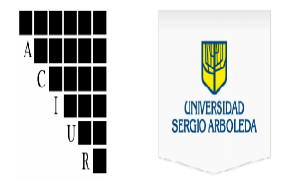 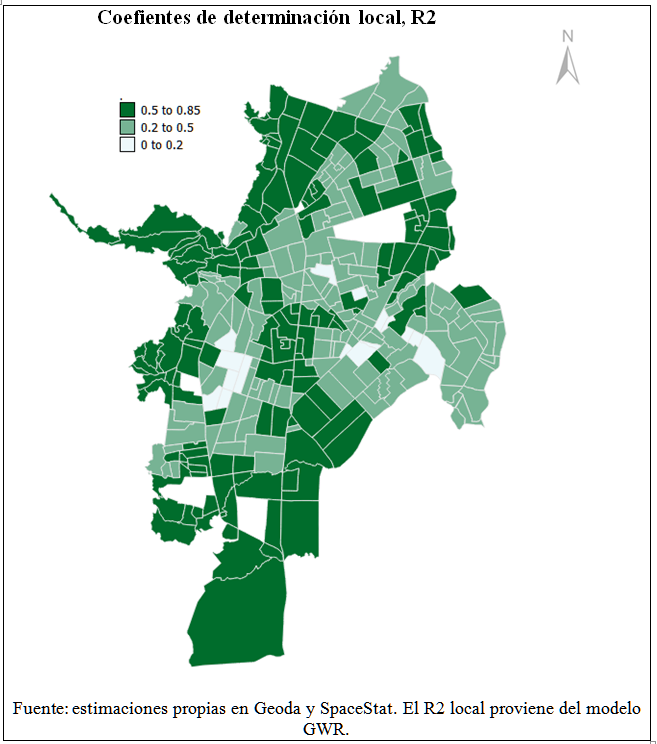 Precios del suelo, segregación residencial y accesibilidad a los centros de empleo en Cali: un modelo GWR
Estructura urbana y precios del suelo 
:Una aplicación desde la econometría espacial.
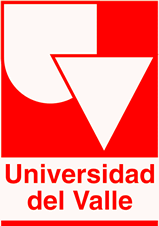 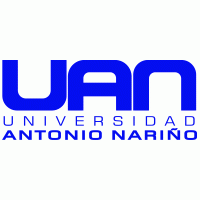 Discusión y conclusiones
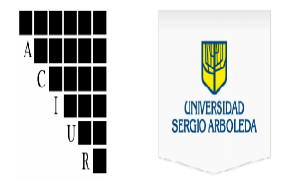 La ciudad ya no se rige bajo una estructura monocéntrica, de tal modo que hay evidencia de la descentralización del empleo y, en efecto, de una configuración policéntrica.
La estructura de precios de la tierra en la ciudad muestra un patrón diferenciado con avalúos altos sobre todo el eje longitudinal  y avalúos bajos hacia  la periferia en donde se localizan zonas con densidades de población altas y muy alejadas de los subcentros de empleo
En términos generales, al comparar las estimaciones del modelo de error espacial y el GWR,  los  hallazgos son consistentes con las hipótesis de comportamiento consignadas en los signos y valores esperados de los coeficientes.
Los valores globales de  los  coeficientes no difieren en gran magnitud, pero el modelo GWR resultó  más adecuado a la hora de evaluar la variabilidad espacial de las relaciones y de los efectos que tienen los regresores sobre los precios del suelo.
Precios del suelo, segregación residencial y accesibilidad a los centros de empleo en Cali: un modelo GWR
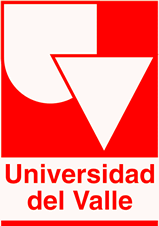 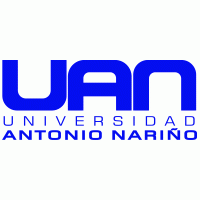 Discusión y conclusiones
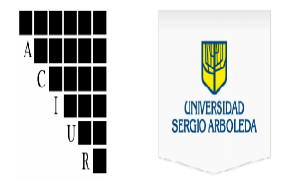 Las estimaciones de los coeficientes arrojaron los signos esperados y no difieren mucho al comparar los estimadores del modelo de error espacial y las estimaciones del segundo  cuartil  de regresión local (Q2 o mediana).  Los  mayores  efectos  globales  sobre  los  precios  del  suelo  recaen  en  el  coeficiente  de concentración  de  población  afrodescendiente  (un  punto  adicional  del  índice  QL  se  asocia  a  una disminución de  0.4%  en los precios del suelo).  Entre los predictores, la segregación residencial (medida por QL) es  la  de  mayor  incidencia, seguida  por el  índice de accesibilidad  (10 puntos de aumento en el índice de accesibilidad  induce incrementos de 1% en los  precios del suelo por cada  m2El coeficiente de la participación de la superficie comercial no afecta en gran proporción l os niveles ni la distribución de  los precios del suelo.
El modelo de error espacial predice que el precio del suelo en una zona con localización centralizada (muy cercana a los centros de empleo, de servicios y los emplazamientos de la administración local),  es 4  veces más  alto  que  uno  de  igual  magnitud  ubicado  en  un  zona  alejada  de  la  ciudad  y  con  un  índice  de accesibilidad mínimo. El modelo GWR predice  en este caso particular, coeficientes relativos 13 veces más alto, lo cual se ajusta mucho mejor a  los diferenciales  observados  de  los precios en Cali  para  estos dos casos extremos
Precios del suelo, segregación residencial y accesibilidad a los centros de empleo en Cali: un modelo GWR
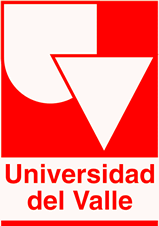 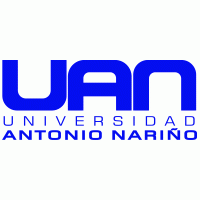 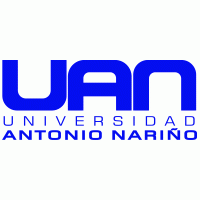 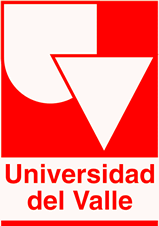 Precios del suelo, segregación residencial y accesibilidad a los centros de empleo en Cali: un modelo GWR
Harvy Vivas Pacheco*
Jeisson Ipia Astudillo**
Diego Alejandro Rodríguez Mariaca***

GRACIAS
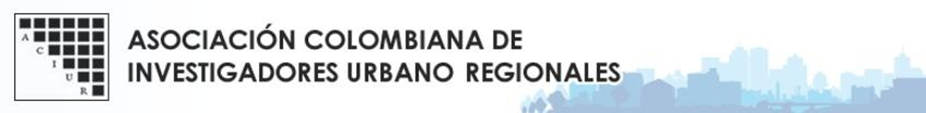 *Facultad de Ciencias Sociales y Económicas, Universidad del Valle, Cali, Colombia
**Facultad de Ciencias Económicas y Administrativas, Universidad Antonio Nariño, Cali, Colombia
*** Facultad de Ingeniería, Universidad del Valle, Cali, Colombia.